Selection:CASE Statement
Damian Gordon
Selection
As well as the IF Statement, another form of SELECTION is the CASE statement.
CASE Statement
If we had a multi-choice question:
CASE Statement
If we had a multi-choice question:
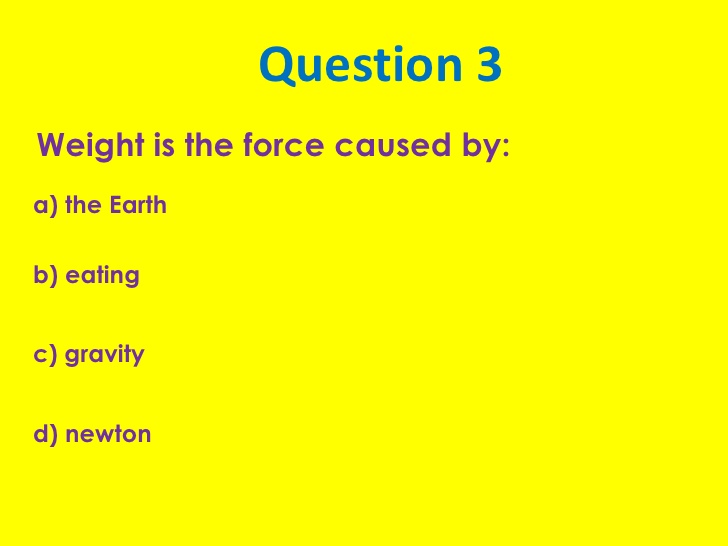 CASE Statement
Read Answer;
    IF (Answer = ‘A’)
         THEN Print “That is incorrect”;
         ELSE IF (Answer = ‘B’)
                     THEN Print “That is incorrect”;
                     ELSE IF (Answer = ‘C’)
                                  THEN Print “That is Correct”;
                                  ELSE IF (Answer = ‘D’)
                                              THEN Print “That is incorrect”;
                                              ELSE Print “Bad Option”;
                                       END IF;
                          END IF;
              END IF;
   END IF;
CASE Statement
PROGRAM MultiChoiceQuestion:
    Read Answer;
    IF (Answer = ‘A’)
         THEN Print “That is incorrect”;
         ELSE IF (Answer = ‘B’)
                     THEN Print “That is incorrect”;
                     ELSE IF (Answer = ‘C’)
                                  THEN Print “That is Correct”;
                                  ELSE IF (Answer = ‘D’)
                                              THEN Print “That is incorrect”;
                                              ELSE Print “Bad Option”;
                                       ENDIF;
                          ENDIF;
              ENDIF;
   ENDIF;
END.
CASE Statement
Read Answer;
CASE OF Answer 
    ‘A’   :Print “That is incorrect”;
    ‘B’   :Print “That is incorrect”;
    ‘C’   :Print “That is Correct”;
    ‘D’   :Print “That is incorrect”;
     OTHER:Print “Bad Option”;
ENDCASE;
CASE Statement
PROGRAM MultiChoiceQuestion:
  Read Answer;
  CASE OF Answer 
    ‘A’   :Print “That is incorrect”;
    ‘B’   :Print “That is incorrect”;
    ‘C’   :Print “That is Correct”;
    ‘D’   :Print “That is incorrect”;
     OTHER:Print “Bad Option”;
  ENDCASE;
END.
CASE Statement
Or, in general:

CASE OF Value
   Option1: <Statements>;
   Option2: <Statements>; 
   Option3: <Statements>; 
   Option4: <Statements>;  
   OTHER  : <Statements>;
ENDCASE;
START
Read in A
Option1
Yes
Print “Option 1”
No
Option2
Yes
Print “Option 2”
No
OTHER
Yes
Print “OTHER”
No
END
CASE Statement
Read Result;
CASE OF Result 
    Result => 70 :Print “You got a first”;
    Result => 60 :Print “You got a 2.1”;
    Result => 50 :Print “You got a 2.2”;
    Result => 40 :Print “You got a 3”;
    OTHER       :Print “Dude, you failed”;
ENDCASE;
CASE Statement
PROGRAM GetGrade:
  Read Result;
  CASE OF Result 
    Result => 70 :Print “You got a first”;
    Result => 60 :Print “You got a 2.1”;
    Result => 50 :Print “You got a 2.2”;
    Result => 40 :Print “You got a 3”;
    OTHER       :Print “Dude, you failed”;
  ENDCASE;
END.
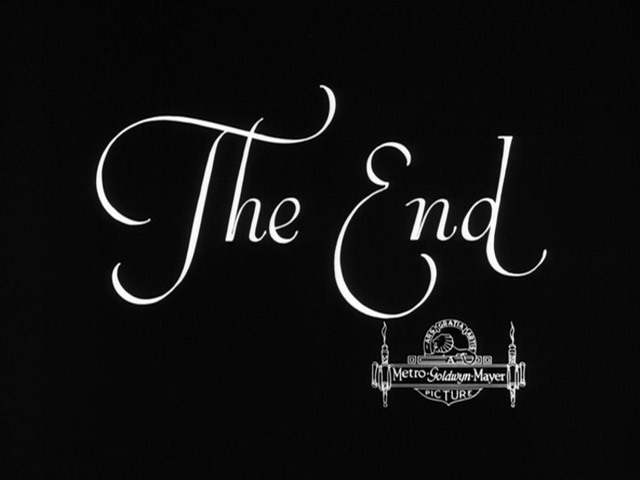 etc.